PROPOSAL 
PENELITIAN DOSEN PEMULA
(JUDUL PENELITAN)
(Nama) / (NIDN. …. )			 	Ketua 
(Nama) / (NIDN. …. ) 				Anggota 1
(Nama) / (NIDN. …. ) 				Anggota 2
(Nama) / (NIDN. …. ) 				Anggota 2
LEMBAGA PENELITIAN DAN PENGABDIAN KEPADA MASYARAKAT
UNIVERSITAS SEMARANG
SEMESTER GASAL / GENAP Tahun xxxx / xxxx
BAB I. PENDAHULUAN
(Pendahuluan memuat latar belakang peneliti mengangkat topik (judul penelitian) tersebut dan permasalahan aktual yang akan dicarikan solusi, tujuan khusus, dan urgensi penelitian)
1.1 Latar Belakang

1.2 Rumusan Masalah
BAB I. PENDAHULUAN
1.3 Tujuan

1.4 Kebaruan Penelitian
BAB II. TINJAUAN PUSTAKA
2.1 Tinjauan Pustaka
2.2 Road Map Ketua Penelitian
………………………..
BAB III. METODE PENELITIAN
3.1 Waktu dan Lokasi Penelitian

3.2 Bahan dan Peralatan

3.3 Rancangan Percobaan/Penelitian
BAB III. METODE PENELITIAN
3.4 Tahapan penelitian

3.5 Prosedur pengambilan data

3.6 Metode analisis data (sebutkan software pengolah data yang digunakan).
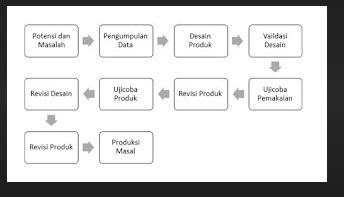 Ilustrasikan Skema / Alur Penelitian
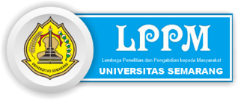 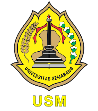 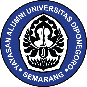 PROYEKSI LUARAN
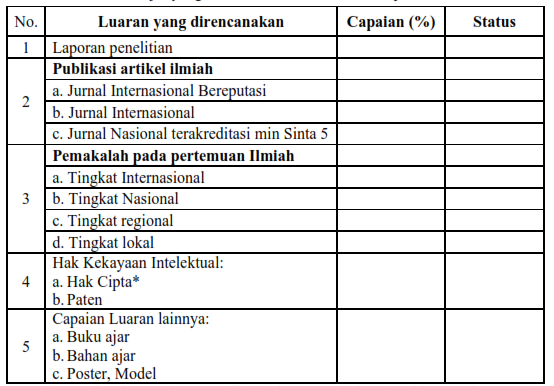 Terima kasih
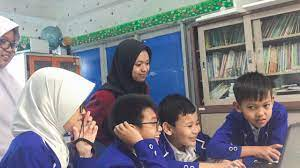 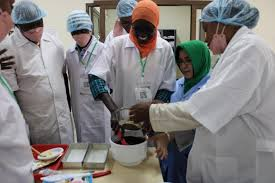 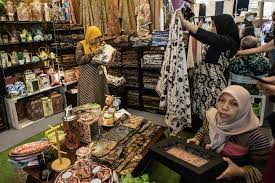 (Sertakan foto – foto kondisi, lokasi, atau mitra penelitian)
LEMBAGA PENELITIAN DAN PENGABDIAN KEPADA MASYARAKAT
UNIVERSITAS SEMARANG
2024